Тема 1Генетика та основні етапи її розвитку
План
1.	Генетика як наука. Основні поняття генетики.
2.	Етапи розвитку генетики
2.1.	І етап (Мендель та інші)
2.2.	ІІ етап (хромосомна теорія)
2.3.	ІІІ етап (становлення молекулярної генетики)
3.	ДНК – носій спадкової інформації
4.	Методи генетики
5.	Генетика –  практика та з’вязок з іншими науками
1.	Генетика як наука
Генетика (від грец. genesis — походження) — це наука про закони спадковісті та мінливості ознак у організмів і методи управління ними. Предметом генетики є вивчення законів успадкування, збереження, мінливості та реалізації генетичної інформації в органічному світі.
	Спадковість – це властивість всіх живих істот успадковувати та передавати своїм нащадкам основні ознаки та особливості.
	Мінливість – це властивість протилежна спадковості. Її суть полягає в змінах структури та комбінацій генів і в змінах їх прояву в онтогенезі, тобто під час індивідуального розвитку огранізму.
Структура сучасної генетики та її значення
Вся генетика (як і будь-яка наука) підрозділяється на фундаментальну і прикладну.
	Фундаментальна генетика вивчає загальні закономірності спадкоємства ознак у лабораторних, або модельних видів: прокаріотів (наприклад, кишкової палички), цвілевих і дріжджових грибів, дрозофіли, мишей і деяких інших. 
	Прикладна генетика розробляє рекомендації для застосування генетичних знань в селекції, генній інженерії і інших розділах біотехнології, в справі охорони природи. Ідеї і методи генетики знаходять застосування у всіх областях людської діяльності, пов'язаної з живими організмами. Вони мають важливе значення для вирішення проблем медицини, сільського господарства, мікробіологічної промисловості.
До фундаментальної генетики відносяться наступні розділи:
класична (формальна) генетика
цитогенетіка 
молекулярна генетика 
генетика мутагенезу (у т. ч, радіаційна і хімічна генетика) 
еволюційна генетика 
генетика популяцій 
генетика індивідуального розвитку 
генетика поведінки 
екологічна генетика 
математична генетика
космічна генетика (вивчає дію на організм космічних чинників: космічних випромінювань, тривалої невагомості і ін.).
Основні поняття та термінологія генетики
Статеві клітини (гамети) диплоїдних організмів (2n — диплоїдна кількість хромосом), утримують лише половину хромосом у порівнянні з клітинами соми (тіла), тобто в них міститься гаплоїдний набір хромосом (n). Гамета утримує лише одну копію даного гена — або материнську, або батьківську. 
Геном — сукупність генетичної інформації в гаплоїдному наборі хромосом  (n). 
Генотип — сукупність генетичної інформації, властиву соматичній клітині даного організму.
Каріотип — кількість хромосом, характерна для кожного виду. Кожна хромосома має свою форму і свій розмір. Кожна хромосома представлена парою гомологів — одна від матері, інша — від батька.
		Генотип людини (2n)     = 46		Генотип рака (2n)     = 200
		Генотип дрозофіли (2n) = 8		Генотип сарани (2n) = 16
Генотип реалізується у вигляді фенотипу — сукупності ознак і властивостей, характерних для даної клітини, або організму (генотипу). Кожна функція або ознака забезпечується функцією одного або багатьох білків (інколи РНК).
Всі ознаки можна поділити на моногенні та полігенні.
Моногенні ознаки називаються фенами.  Складні  (полігенні) ознаки складаються з двох або більшої кількості фенів.
Фенотип це сума моногенних ознак, тобто фенів. Вивчаючи поведінку фенів, можна судити про успадковування та функцію генів. Першим це зробив Г. Мендель.
Гени поділяють на структурні (відповідають за синтез функціонально активних РНК і білків) та регуляторні. 
Регуляторні гени інформацію про продукти (РНК та білки), які регулюють функцію інших генів. Таким чином, регуляторні гени фактично теж є структурними генами. Продукти регуляторних генів є трансактивними, тобто такими, що діють на відстані. 
До складу геному входять ще так звані акцепторні або регулювальні ділянки, які не несуть інформації про якісь певні продукти, але можуть зв'язувати продукти регуляторних генів і тим самим впливати на інтенсивність вияву (експресії) структурних генів. Це так звані цис-активні послідовності ДНК або акцепторні гени.
Фенотипові ознаки поділяють на якісні та кількісні. Якісні ознаки здебільшого не мають кількісних вимірів і бувають альтернативними. Проміжних форм тут немає.
Як діють гени? Головна догма генетики
(ДНК)
(ДНК)
Проте іноді бувають виключення (у ракових пухлин, у РНК-вмісних вірусів):
обратна транскриптаза
РНК           	кДНК     	ДНК 	іРНК 
							
							поліпептид
Відкриття цього виключення належить Тьоміну
Ген обумовлює певну ознаку, і в генотипі соматичної диплоїдної клітини знаходиться у вигляді двох копій — одна від матері, друга — від батька. Нерідко ці дві копії неідентичні, тобто представлені двома різними алелями. 
Алель — це структурна різновидність даного гена. В багатьох випадках одна із таких різновидностей являє собою домінантний алель. За його наявності інші алелі гена не виявляються і тому називаються рецесивними. Домінантні алелі позначають великими буквами того чи іншого алфавіту (А, В, С, D і т. ін.), а рецесивні алелі генів — тими ж, але малими буквами (наприклад, а, b, c, d  і т. ін.). Деякі алелі гена є рівнозначними щодо можливості їх вияву у фенотипі; такі гени називають кодомінантними.
Якщо диплоїдна клітина в певному локусі містить дві однакові копії гена (обидві або домінантні, або рецесивні), то це називають гомозиготою або гомозиготним станом відповідного гена (генотип АА або аа). Якщо ж гомологічні хромосоми містять різні алелі дано­го гена, то мова йде про гетерозиготу (генотип Аа). Кодомінантні алелі генів часто позначають одною і тою ж великою буквою, але з різними індексами справа від неї (наприклад, гени антигенів крові IА та ІВ, LM і LN тощо). Генотипи, що складаються із зазначених пар кодомінантних алелів (1АІВ, LMLN) є гетерозиготними, так само як і генотип Аа.
2. Етапи розвитку генетики
Розведення коней було відомо ще 6000 років потому в Еламі, к східу від Ура (Дворіччя). Археологи знайшли печатку, на якій викарбовані символи; ці символи розташовані в декілька горизонтальних рядів, і можливо, зображують родовід. Голови коней за своєю формою розпадаються на три різних типа (опуклий, прямий, і увігнутий); відповідно можна розрізнити три типа по гриві ( у одних вона стирчить догори, у інших звисає донизу, а у третіх - зовсім немає гриви). Всі ці ознаки профілю і гриви відомі і в сучасному коневодстві.
	Серед рослин одним з головних обєктів дослідження та селекції з давних давен була фінікова пальма. Ця пальма — різностатева дводомна рослина, і ще в період асірійської та вавілонської цивілізації було відомо, що жіночі рослини не утворюють плодів, якщо іх не запилить пилок чоловічіх рослин, і якщо застосувати штучне запилення, то плодів утвориться більше. Завдяки штучному запиленню, яке робили жерці, число чоловічіх рослин можна було звести до мінімума; при цьому залишалось більше міста для жіночіх рослин, які давали плоди.
Перші уявлення про спадковість містяться в працях учених античної епохи. Вже до V в. до н.е. сформувалися дві основні, чисто умоглядні теорії: прямого і непрямого спадкоємства ознак. Прихильником прямого спадкоємства був Гіппократ, який вважав, що репродуктивний матеріал збирається зі всіх частин тіла і таким чином всі органи тіла безпосередньо впливають на ознаки потомства. На думку Гіппократа, здорові частини тіла поставляють здоровий репродуктивний матеріал, а хворі - хворий, і в результаті ознаки, що набувають протягом життя, повинні успадковуватися.
Гіппократ (460 - 370 до н.в.)
У XVII сторіччі деяки вчені вважали, що статеві клітини містять в собі вже готовий організм людине, але у дуже зменшеному виді – т.з. гомункулус
Точку зору Гіппократа оспорював Арістотель (IV в. до н. э.). Він був прихильником теорії непрямого спадкоємства ознак і вважав, що репродуктивний матеріал зовсім не поступає зі всіх частин тіла, а виробляється з живильних речовин, за своєю природою призначених для побудови різних частин тіла.
	Теорія прямого спадкоємства проіснувала 23 століття. Останньою серйозною варіацією на цю тему можна рахувати теорію пангенезіса Ч. Дарвіна (1868), розвинену в книзі “Зміна тварин і рослин в свійському стані”. Згідно цієї теорії у рослин або тварин всі клітки “відокремлюють від себе крихітні геммули, розсіяні по всьому організму”. Геммули потрапляють і репродуктивні органи, і таким чином ознаки передаються нащадкам. Як вважав і сам Ч. Дарвін, ця теорія вельми нагадувала погляди Гіппократа.
Чарльз Роберт Дарвин
(1809 - 1882)
Вже в 1871 р. дарвіновська теорія, а правильніше, гіпотеза пангенезіса була експериментально перевірена Ф. Гальтоном - крупним дослідником природи, двоюрідним братом Ч. Дарвіна. Ф. Гальтон переливав кров чорних кроликів білим, а потім схрещував реципієнтів. “Я повторював це в трьох поколіннях і не знайшов анінайменшого сліду якого-небудь порушення чистоти сріблясто-білої породи”, - писав він. Отже, принаймні в крові кроликів геммули не містяться.
Френсіс Гальтон
(1822 - 1911)
Ситуація стає драматичною, якщо пригадати, що в 1865 р., ще до публікації дарвіновської гіпотези пангенезіса, вже вийшла в світ робота Г. Мендедя “Досліди над рослинними гібридами”, в якій були сформульовані закони непрямого успадкування, що пізніше стали основою генетики. Експерименти Менделя були невідомі Дарвіну. У своїй роботі “Дія перехресного і самозапліднення” (1876) Ч. Дарвін посилається на зведення Гоффмана “Проблема виду і різновиду” (1869), в якій п'ять разів згадана стаття Менделя. Ці посилання не привернули уваги Дарвіна.
Грегор Иоганн Мендель
(1822 - 1884)
Біологія того часу не була готова до сприйняття ідей Менделя, не дивлячись на те що він був зовсім не єдиним або першим ученим, що ставив досліди по гібридизації рослин. Досить згадати І. Г. Кельрейтера (1733-1806), німецького ботаніка (що працював в декількох містах Європи, зокрема в Петербурзі), що відкрив гібридну потужність і однаковий результат реципрокних схрещувань у тютюну. Англієць Т. Э. Найт (1759-1838), експериментуючи, як пізніше і Мендель, з горохом, знов звернув увагу на однаковий результат реципрокних схрещувань, на одноманітність гібридів першого покоління і розщеплювання при самозапиленні гібридів. Його співвітчизник і сучасник Дж. Госс виявив  (1822), що гібриди другого покоління при подальшому самозапиленні діляться на ті, що розщеплюються і не розщеплюються.
	Жоден з попередників Г. Менделя навіть не намагався проаналізувати свої результати кількісно: підрахувати співвідношення класів серед гібридів різних поколінь.
Головне досягнення Г. Менделя полягає в тому, що він сформулював і застосував принципи гибрідологичного аналізу для перевірки конкретної гіпотези - гіпотези про спадкову передачу дискретних чинників. Виявлені Г. Менделем закономірності спадкоємства по гідності були оцінені тільки в 1900 р., коли вони знов були відкриті незалежно один від одного трьома дослідниками: Гуго Де Фризом в Голландії, Карлом Корренсом в Німеччині і Еріхом Чермаком в Австрії. К. Корренс і Э. Чермак ще раз продемонстрували справедливість менделівськіх закономірностей для гороху, а Г. Де Фриз підтвердив це відразу для 16 видів рослин.
	Незабаром було доведено, що ті ж закони спадкоємства справедливі і для тварин. У. Бетсон в 1902 р. продемонстрував це на прикладі спадкоємства форми гребеня у курей, а Л. Кюено в тому ж 1902 р. - на прикладі спадкоємства сірого і білого забарвлення шерсти у будинкової миші. Вже в 1909 р. У. Бетсон опублікував зведення, де перерахував близько 100 ознак рослин і приблизно стільки ж у тварин, для яких доведено спадкоємство по Менделеві. Менделізм міцно увійшов до науки.
Що ж змінилося за 35 років після менделівськіх  відкриттів? Перш за все сформувалася і розвинулася клітинна теорія. У загальних рисах було з'ясовано поведінку хромосом в мітозі і мейозі і при заплідненні у рослин і тварин, встановлена постійність хромосомних наборів.
Досліди Т. Бовері
Ще до перевідкритія законів Менделя виникла ядерна гіпотеза спадковості, яка була підтверджена витонченими дослідами німецького дослідника Т. Бовери (1862-1915), що довів рівнозначність чоловічого і жіночого пронуклеусів при заплідненні у морського їжака (1889). Якщо запліднити яйця, ядра яких зруйновані струшуванням, або навіть їх без'ядерні фрагменти, то личинка розвивається нормально тільки за рахунок чоловічого пронуклеуса. Однак, такі личинки приблизно в 4 рази менше звичайних.
	У своїх дослідах Т. Бовері використовував два види морських їжаків: Echinus microtuberculatus і Sphaerechinus granularis, личинки яких розрізняються по будові скелета. При нормальному заплідненні личинки мають скелет проміжної будови. Якщо ж запліднити без'ядерні яйцеклітини Е. microtuberculatus сперматозоїдами S. granulans, то личинки повністю повторюють будову скелета S. granulans, хоч і з меншими розмірами, чим при звичайному заплідненні. Таким чином, доводилася роль ядра у спадковості.
Теодор Бовері
(1862 - 1915)
Схема досліду Т. БоверіА - нормальне запліднення, Б - результат запліднення фрагменту яйця без ядра
Серед рослин також є прекрасні об'єкти для вивчення генетичних аспектів формоутворення. У морської одноклітинної водорості ацетабулярії (порядок сифонові), що досягає в довжину 5 - 6 см, ядро знаходиться в одному з ризоїдів, що дозволяє легко його видаляти. Клітина ацетабулярії складається з трьох частин: основи ризоїда, стеблинки і спороутворюющого капелюшка, по будові якого розрізняються види. При видаленні капелюшка частина клітини, що залишилася, легко її регенерує. Капелюшок регенерує навіть у тому випадку, коли відрізується ризоїд, що містить ядро.
Форма регенеруючого капелюшка визначається ядром: при пересадці стеблової частини Acetabularia mediterranea на основу клітини A. wettsteinii, що містить ядро, регенерує капелюшок форми, характерної для A. wettsteinii. Відрізок же стеблової частини   без   ядра   регенерує   “свій”   капелюшок.
До хромосомної гіпотези залишався один крок. Його зробив У. Сеттон, що звернув увагу на вражаючий паралелізм в поведінці менделівськіх  чинників і хромосом. Вже після перевідкритія законів Менделя Сеттон в 1903  р. помістив менделівські чинники в хромосоми. Великий вплив на розвиток вчення про спадковість надали    погляди    видатного    німецького    біолога    А. Вейсмана (1834-1914). Створена їм в основному умоглядна теорія багато в чому передбачала хромосомну теорію спадковості. Надалі вона була уточнена з урахуванням даних цитології і відомостей про роль ядра в спадкоємстві ознак. А. Вейсман доводив   неможливість   спадкоємства   ознак, придбаних в онтогенезі.
Фридрих Леопольд Август Вейсман
(1834 - 1914)
На самому початку   XX в. (1901) Г. Де Фриз сформулював мутаційну теорію. 
	Згідно мутаційної теорії Коржінського - Де Фриза,   спадкові ознаки не є абсолютно константними, а можуть стрибкоподібно змінюватися внаслідок зміни - мутації їх завдатків.
Підсумкова теза
Таким чином, методологія генетики сформувалася на базі гибрідологичного аналізу, цитологичного   методу  і  вивчення  мутаційного процесу. Ці три підходи у вивченні спадковості і мінливості, що стали основою так званої  класичної   генетики.
Другий етап розвитку генетики
Великий внесок зробив У. Сеттон, який встановив паралелизм поведінки менделівських факторів та хромосом. Після превідкриття законів Менделя у 1903 р. Сеттон помістив менделівскі фактори у хромосоми. Тоді ж одиниця спадковості була названа геном, а наука про спадковість — генетикою.
	Найважливіша віха в розвитку генетики - створення хромосомної теорії спадковості, пов'язаної з ім'ям американського ембріолога і генетика Томаса Ханта Моргана (1866-1945) і його школи. На основі експериментів з новим тоді об'єктом - плодовою мушкою (Drosophila melanogaster) Морган разом з своїми учнями А. Стертевантом (1891 - 1970), К. Бріджесом (1889-1938) і Г. Меллером (1890-1967) була сформульована хромосомна теорія спадковості: було встановлено, що гени які розташовані в певних хромосомах успадковуються разом з ними. Було встановлено успадкування статі та його механізми. Також було встановлено, за якими законами розподілюються у хромосомах та знайдені механізми для зясузвання послідовності генів, тобто формування генетичних карт. До середини 20-х років нашого століття Морган сформулював уявлення про лінійне розташування генів в хромосомах і створив перший варіант теорії гена - елементарного носія спадкової інформації. Проблема гена стала центральною проблемою генетики. Вона розробляється і в даний час.
Томас Хант
Морган
 (1866-1945)
Плодова мушка (Drosophila melanogaster) - розповсюджений об’ект генетичних досліджень
Подальший розвиток вчення про спадкову мінливість знайшло в працях радянського вченого Миколи Івановича Вавілова (1887-1943), що сформулював в 1920 р. закон гомологичних рядів спадкової мінливості. Цей закон узагальнив величезний фактичний матеріал про паралелізм мінливості близьких родів і видів, зв'язавши таким чином воєдино генетику і систематику; це був крупний кроком на шляху подальшого синтезу генетики і еволюційного вчення.
Микола Іванович Вавілов 
(1887-1943)
Третій етап розвітку генетики
На рубіжі 40-х років Дж. Бідл (рід. у 1903 р.) і Э. Тейтум (1909-1975) заклали основи біохімічної генетики. Вони показали, що мутації у хлібної цвілі Neurospora crassa блокують різні етапи клітинного метаболізму і висловили положення про те, що гени контролюють біосинтез ферментів. Був сформульований заком:
один ген  один фермент  одна ознака, 1940 р.
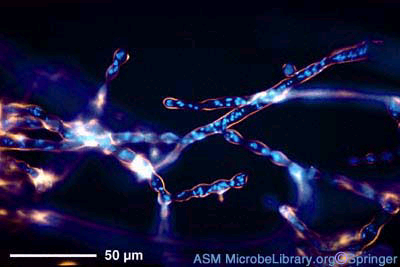 Б
А
Пробірочна культура (А) та флуорісцентна мікрофотографія (Б) хлібної цвілі (Neurospora crassa ) ще одного розповсюдженого об’єкта генетичних досліджень з царства грибів.
У 1944 р. американці О. Евері, К. Маклеод і М. Мак Карті довели генетичну роль нуклеїнових кислот в експериментах по трансформації ознак у мікроорганізмів - пневмококів. Вони ідентифікували природу трансформуючого агента як молекули ДНК. Це відкриття символізувало виникнення нового етапу в генетиці - народження молекулярної генетики, яке лягло в основу цілого ряду відкриттів, що революціонізували, в біології XX століття. Ключ до розгадки спадковості виявився захованим в структурі біополімеру порівняно простої хімічної будови.
Пріоритет в розшифровці структури молекули ДНК належить американському вірусологу Дж. Уотсону (народ. у 1928 р.) і англійському фізику Ф. Крику (народ. в 1916 р.), які опублікував в 1953 р. структурну модель цього полімеру.
Джеймс Уотсон
 (народ. у 1928 р.)
Спостереження, які використали Уотсон та Крик при побудові моделі молекули ДНК: Нагрівання призводить до змін фізичних властивостей нативної ДНК, але не розриває ковалентні зв’язки
ДНК є полімерною молекулою, до складу якої входять чотири основи: пурінові - аденін (А), гуанін (G) і пірімідінові - тімін (Т), цитозін (С). кожна з них сполучена з однією молекулою цукру - дезоксирибозою і із залишком фосфорної кислоти у вигляді дезоксирибонуклеотидів.
Будова ДНК
Організація хроматину
1 – нуклеосома; 2 – ДНК; 3 -   гістони (8 субодиниць – гістоновий октамер); 4 – хроматида; 5 – конденсована хромосома
Організація метафазної хромосоми
1 – центромерна ділянка хромосоми; 2 – теломерна ділянка; 3 – дочірні хроматиди; 4 – гетєрохроматин; 5 – еухроматин; 6 – мале плече; 7 – велике плече.
У 1949—1950 р. Е. Чаргаф встановив,що:
Кількість аденіну в будь-якій молекулі ДНК дорівнює кількості тіміну, а кількість гуаніну дорівнює кількості цитозіну.
				А+Т
				------ = const
				Г+Ц
Дж. Уотсон і Ф. Крик, узагальнили дані рентгеноструктурного аналізу, одержані в лабораторіях М, Уїлкинса і Р. Франклін, та побудували молекулярну модель ДНК. Дж. Уотсон і Ф. Крік так описали основні риси цієї моделі:
число полінуклеотідних ланцюгів дорівнює двом
ланцюги утворюють правозакручені спіралі по 10 підстав в кожному витку
ланцюги закручені одна навколо іншої і навколо загальної осі
послідовність атомів (по відношенню до кільця дезоксирибози)   одного ланцюга протилежна такій в іншому ланцюзі, тобто ланцюги антіпаралельні
фосфатні угрупування знаходяться зовні спіралей, а підстави - всередині і розташовані з інтервалом 0,34 ммк під прямим кутом до осі молекули
ланцюги   утримуються  разом   водневими  зв'язками   між підставами
пари, що утворюються підставами А, - Т і G - З, надзвичайно   специфічні.   Таким чином,   полінуклеотидни   ланцюги комплементарні один одному
	На підставі цієї моделі Дж. Уотсон і Ф. Крік припустили, що гени відрізняються один від одного чергуванням пар нуклеотидів, і спадкова інформація закодована у вигляді послідовності нуклеотидів.
Сучасні методи генетики
Сукупність методів дослідження спадкових властивостей організму (його генотипу) називають генетичним аналізом. 
	Залежно від завдання і особливостей об'єкту, що вивчається, генетичний аналіз проводять на, організменого, клітинного і молекулярного рівнях популяції. 
	Основу генетичного аналізу складає гибридологічний аналіз, заснований на аналізі спадкоємства ознак при схрещуваннях.
Гибрідологичний аналіз
Гибрідологичний аналіз, основи якого розробив засновник сучасної генетики Р. Мендель, заснований на наступних принципах.
	1. Використання як початкові особини (батьків), форми, що не дають розщеплювання при схрещуванні, тобто константних форм.
	2. Аналіз спадкоємства окремих пар альтернативних ознак, тобто ознак, представлених двома взаємовиключними варіантами.
	3. Кількісний облік форм, які вищеплюються в ході послідовних схрещувань і використання математичних методів при обробці результатів.
	4. Індивідуальний аналіз потомства від кожної батьківської особини. 
	5. На підставі результатів схрещування складається і аналізується схема схрещувань.
	Гибрідологичному аналізу зазвичай передує селекційний метод. З його допомогою здійснюють підбір або створення початкового  матеріалу,  що піддається подальшому аналізу (наприклад, Р. Мендель, який по суті є основоположником генетичного аналізу, починав свою роботу з отримання константних - гомозіготних - форм гороху шляхом самозапилення).
Цитогенетичні методи
Цитогенетіка - це розділ генетики, що вивчає видимі носії генетичної інформації: мітотичні, мейотичні і політенні хромосоми, інтерфазні ядра, у меншій мірі - мітохондрії і пластиди. Отже, цитогенетичні методи - це, в першу чергу, методи вивчення хромосом: підрахунок їх числа, опис структури, поведінки при діленні клітки, а також зв'язок між зміною структури хромосом з мінливістю ознак. 
	Цитогенетичні методи полягають в цитологичному аналізі генетичних структур і явищ на основі гибрідологичеського аналізу з метою зіставлення генетичних явищ із структурою і поведінкою хромосом і їх ділянок (аналіз хромосомних і геномних мутацій, побудова цитологичних карт хромосом, цитохимічне вивчення активності генів і т. п.). Окремі випадки цитогенетичного методу - каріологичний, каріотипічний, геномний аналіз. 
	Для вивчення структури хромосом і інших носіїв спадкової інформації використовуються методи світлової мікроскопії і методи електронної мікроскопії.
Популяційний метод
За допомогою популяційного методу вивчають генетичну структуру популяцій різних організмів: кількісно оцінюють розподіл особин різних генотипів в популяції, аналізують динаміку генетичної структури популяцій під дією різних чинників (при цьому використовують створення модельних популяцій).
Генеалогічний метод (метод аналізу родоводів)
Дозволяє прослідити спадкування ознак у родинах. Використовується для визначення спадкового або неспадкового характеру ознаки, домінантності або рецесивності, картування хромосом, тобто для встановлення приналежності гена, що кодує дану ознаку, до певної групи зчеплення, зчеплення з Х- або Y-хромосомами, для вивчення мутаційного процесу, особливо у випадках, коли необхідно відрізнити знов виниклі мутації від тих, які носять сімейний характер, тобто виникли в попередніх поколіннях. Як правило, генеалогічний метод складає основу для висновків при медико-генетичному консультуванні (якщо не йдеться про хромосомні хвороби).
Блізнюковий метод
Метод, що полягає в аналізі і порівнянні мінливості ознак в межах різних груп близнят, дозволяє оцінити відносну роль генотипу і зовнішніх умов в спостережуваній мінливості. Особливо важливий цей метод при роботі з малоплодовитими організмами, що мають пізні терміни настання статевої зрілості (наприклад, велика рогата худоба), а також в генетиці людини.
Молекулярно-генетичні методи
Молекулярно-генетичні - біохімічні і физико-хімічні - методи включають різноманітні, направлені на вивчення структури і функції генетичного матеріалу і направлений на з'ясування етапів шляху “ген - ознака” і механізмів взаємодії різних молекул на цьому шляху.
	Біохімічний метод. Спадкові захворювання, які обумовлені генними мутаціями, що змінюють структуру або швидкість синтезу білків, зазвичай супроводжуються порушенням вуглеводного, білкового, ліпідного і інших типів обміну речовин. Спадкові дефекти обміну можна діагностувати за допомогою визначення структури зміненого білка або його кількості, виявлення дефектних ферментів або виявлення проміжних продуктів обміну речовин в позаклітинних рідинах організму (крові, сечі, поті і т.д.). Наприклад, аналіз амінокислотних послідовностей мутаційно змінених білкових ланцюгів гемоглобіну дозволив виявити декілька спадкових дефектів, лежачих в основі ряду захворювань, - гемоглобінозів.
У генетичному аналізі використовують і багато інших методів:
онтогенетичний 
імуногенетичний
порівняльно-морфологічні і порівняльно-біохімічні методи 
різноманітні математичні методи і т.д.
5. Значення генетики для практики і інших наук
Генетика і селекція. Генетика є теоретичною основою селекції рослин, тварин і мікроорганізмів. Спираючись на приватну генетику різних об'єктів, селекціонери підбирають початковий матеріал для створення нових порід тварин, сортів рослин і штамів мікроорганізмів. При цьому застосовуються різні системи схрещувань, метод гібридологичного аналізу, індукція мутацій і т.д. Так, “зелена революція” останніх років в значній мірі грунтувалася на використанні карликових мутантів різних злаків. Низькорослі, з коротким стеблом форми пшениці, рису, ячменю і інших рослин стійкі до вилягання і зручні для машинного прибирання, що значно скорочує втрати урожаю. Широкого поширення набули методи поліплоїдизації рослин - множення числа хромосомних наборів. Поліплоїди зазвичай могутніше за своїх диплоїдних родичів і більш урожайні. Людина відвіку використовує природні поліплоїдниє форми пшениці, їм створені штучні поліплоїди іржи, цукрового буряка, суниці, кавуна і інших культур.
	Грунтуючись на менделівськіх  закономірностях, селекціонери виводять нові породи хутрових звірів з різними забарвленнями і відтінками хутра (нірка, лисиця, ондатра, кролик і ін.).
Новітні методи генної інженерії застосовуються для виведення штамів бактерій і дріжджів, що синтезують гормони зростання тварин, інтерферон людини, антиген вірусу гепатиту і інших вірусів, необхідні для боротьби з інфекційними захворюваннями. Розвивається клітинна і генна інженерія вищих рослин, що дозволяє переносити гени одних видів і пологів рослин в інші. Наприклад, при використанні культури соматичних кліток ген фазеоліна (основного запасного білка) бобів перенесений в клітки соняшнику.
	Гібридизація соматичних кліток рослин дозволяє об'єднувати геноми видів, що ніколи не схрещуються в природі. Такі одержані соматичні гібриди картоплі і томату, різних декоративних рослин і ін.
Генетика і медицина. Розвиток генетики людини привів до розуміння того, що разом із захворюваннями, які викликають бактерійні, вірусні і інші інфекції, існує значне число (близько 2500) спадкових захворювань. Генетична гетерогенність людської популяції включає цілий ряд аномалій обміну речовин, порушень конституції і психічних захворювань, причиною яких є генні мутації і хромосомна аберація.
	Рання діагностика деяких спадкових захворювань дозволяє вчасно втрутитися протягом хвороби і за допомогою дієтологічних або медикаментозних дій запобігти аномальному розвитку і загибелі хворого. Так можна уникнути трагічних наслідків і нормалізувати розвиток новонароджених, хворих галактоземієй, що не засвоюють молочний цукор, або хворих фенілкетонурією, чутливих до ароматичних амінокислот, якщо виключити з їх раціону небажані з'єднання.
	Рання діагностика спадкових захворювань до народження дитини або визначення гетерозиготного носійства генних і хромосомних аномалій дозволяє уникнути небажаних наслідків шляхом планування сім'ї. Велику роль при цьому грає медико-генетичне консультування населення.
Генетика і екологія. Господарська діяльність людини часто пов'язана з втручанням в природні природні процеси, унаслідок чого скорочується площа лісів, змінюється водний баланс, з'являються забруднюючі домішки у водоймищах, повітрі і грунті. Прогнозування і запобігання можливим небажаним наслідкам такого втручання неможливі без знання як екології, так і генетики і раніше всього знання генетики популяцій, яка оперує великими чисельностями організмів, що обмінюються генами в природних умовах. При. цьому необхідно передбачати збереження оптимальних розмірів і умов існування популяцій рослин, тварин і мікроорганізмів. Збереження їх генофонду - це збереження неоцінимого природного багатства генів, які надалі можуть   бути  використані   людиною  в   селекційному   процесі.
	Не випадково великий радянський генетик Н. И. Вавилов ще в 1926 р. звернув увагу на ті області земної кулі, які згідно його теорії є центрами походження багатьох культурних рослин. Ці області особливо багаті різноманітністю генофонду і потребують пильної уваги екологів і генетиків.
Дуже важливий аспект екологічної генетики - вивчення мутагенної активності різноманітних фізичних і хімічних агентів, використовуваних людиною. Розповсюдження в нашому побуті мутагенів може підвищити концентрацію аномальних генів, збільшити вірогідність спадкових захворювань. Тому кожна новий вплив, кожна нова речовина, призначена для медицини, сільського господарства або харчової промисловості, проходить випробування на генетичну активність. Для цього генетики створюють спеціальні тест-системи: штами мікроорганізмів, культури дрозофіли, лінії мишей, культури кліток тварин і людини. І лише переконавшись, що те або інша речовина - не мутаген, можна використовувати його для тих або інших цілей. Особлива важливість такої служби генетичної безпеки стає очевидним, якщо врахувати, що майже 90 % мутагенів є канцерогенами.
Метт Ландос, іхтіолог з Австралійського ветеринарного коледжу, досліджував мутації риб в басейні річки Нуза і прийшов до висновку, що вони викликані попаданням хімікатів (органофосфорних добрив карбендазиму і ендосульфану) з розташованої поблизу плантації макадамії.
Генетика і інші біологічні науки
Методи і принципи генетики знаходять застосування у всій системі біологічних наук.
	Як можна переконатися надалі, дискретність генів відображає дискретність кодованих ними макромолекул - білків і рибонуклєїнових кислот. Саме тому генетика разом з біохімією стала основою молекулярної біології.
	Генетика тварин, рослин, мікроорганізмів знаходить застосування в зоології, ботаніці, мікробіології. Можливість отримання генетично детермінованих відмінностей поведінки тварин широко використовується у фізіології тварин, у фізіології вищої нервової діяльності. Багато проблем біохімії вирішуються за допомогою мутантів із зміненим метаболізмом (з тими або іншими блоками біосинтезів) або зміненою регуляцією метаболічних шляхів і т.д.
	Без перебільшення можна сказати, що генетика як наука про спадковість і мінливість знаходить застосування у всіх областях діяльності людини, пов'язаних з живими істотами: рослинами, тваринами і мікроорганізмами.
Висновки
19 ст. відкриття основних законів спадковосі — перший період розвитку генетики
Перша половина 20 ст. — другий етап розвитку генетики, формолювання хромосомної теорії спадковості
Середина та друга половина 20 ст — розвиток генетики на молекуярно-генетичному рівні, виявлення молекулярних основ спадковості, розвиток геної інженерії
Генетика — одна з основних біологічних наук, яка повязана з усіма сферами нашого життя, та практично з усіма природничіми науками.
Література
1. Стрельчук С.І., Демідов С.В., Бердишев Г.Д., Голда Д.М. Генетика з основами селекції. Київ.: Соціофітоцентр, 2000. - 290 с.
	2. Клаг У., Каммингс М. Основы генетики и медицины. М.: Техносфера, 2007. - 896 с.
	3. Инге-Вечтомов С.Г. Генетика с основами селекции. М.: Высшая школа, 1989. - 591 с.
	4. Мюнтциг А.М. Генетика. М.: Мир, 1967. - 610 с.